Сегодня в день весенний,  Давайте вместе с намиСпасибо скажем бабушкам,  Спасибо скажем мамам.За хлопоты, за ласки,  за песенки, за сказки, За вкусные ватрушки,  за новые игрушки.Праздник 8 марта«Шляпный бал».г.Бердск, МБДОУ ЦРР № 28 «Огонёк», 2017г.  9 группа
Солнышко лучистое засверкает весело,
         Потому что мамочке запоём мы песенку.
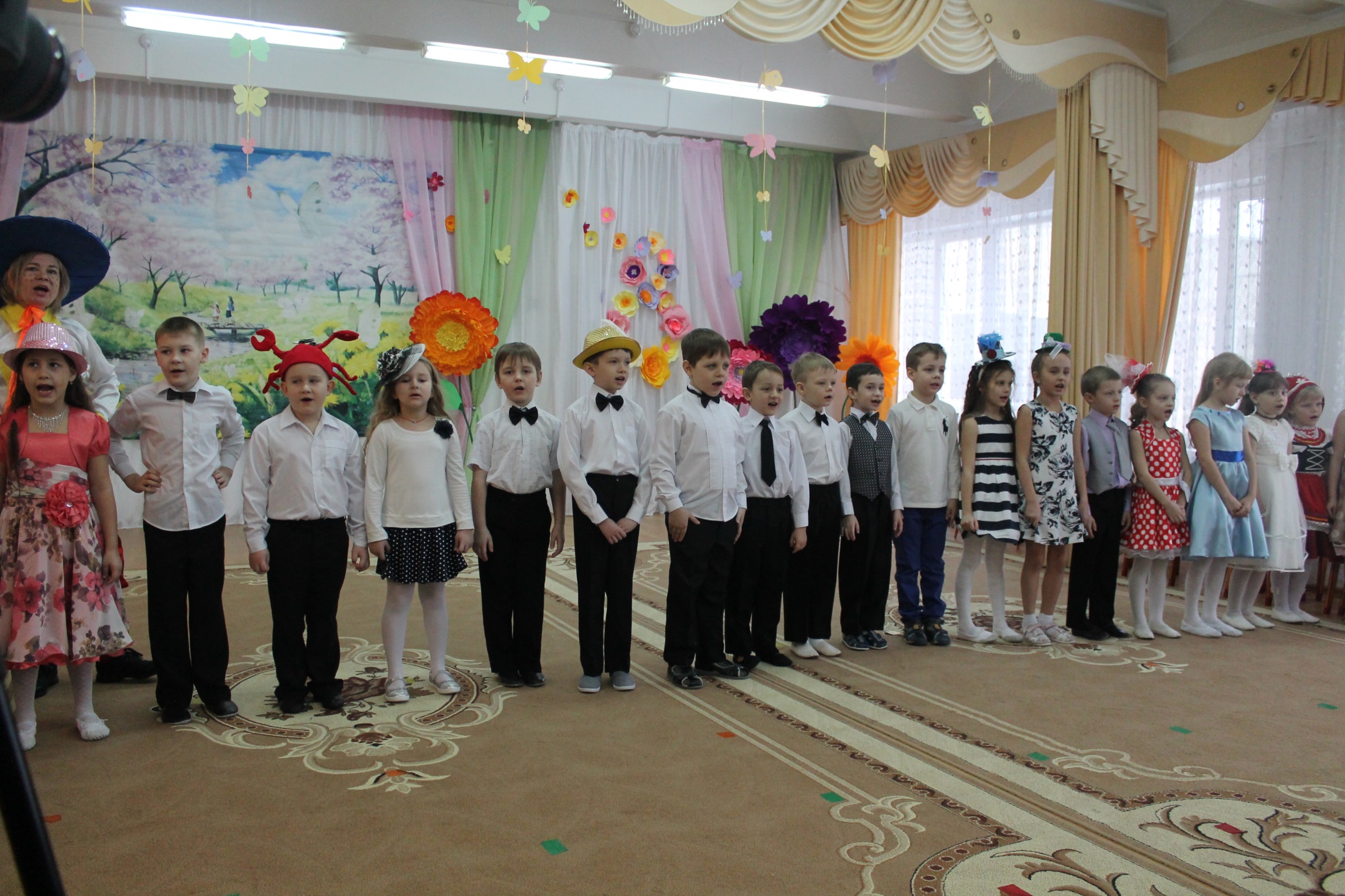 Шляпки просто восхищенье! 
Да, вот это удивленье!
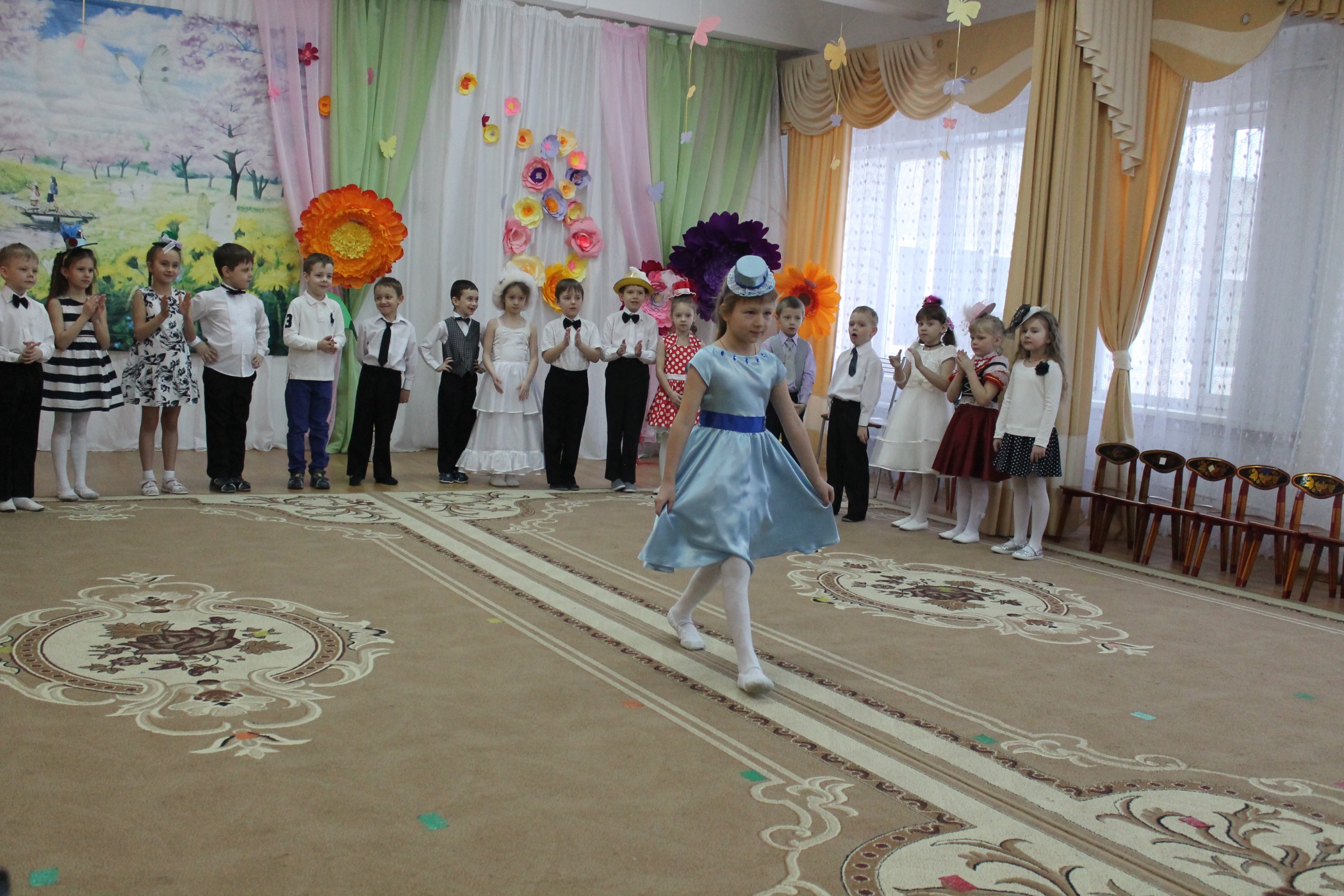 Для бабушки родной, любимой букет цветочный соберу.
           И в день 8 марта я ей с любовью подарю!
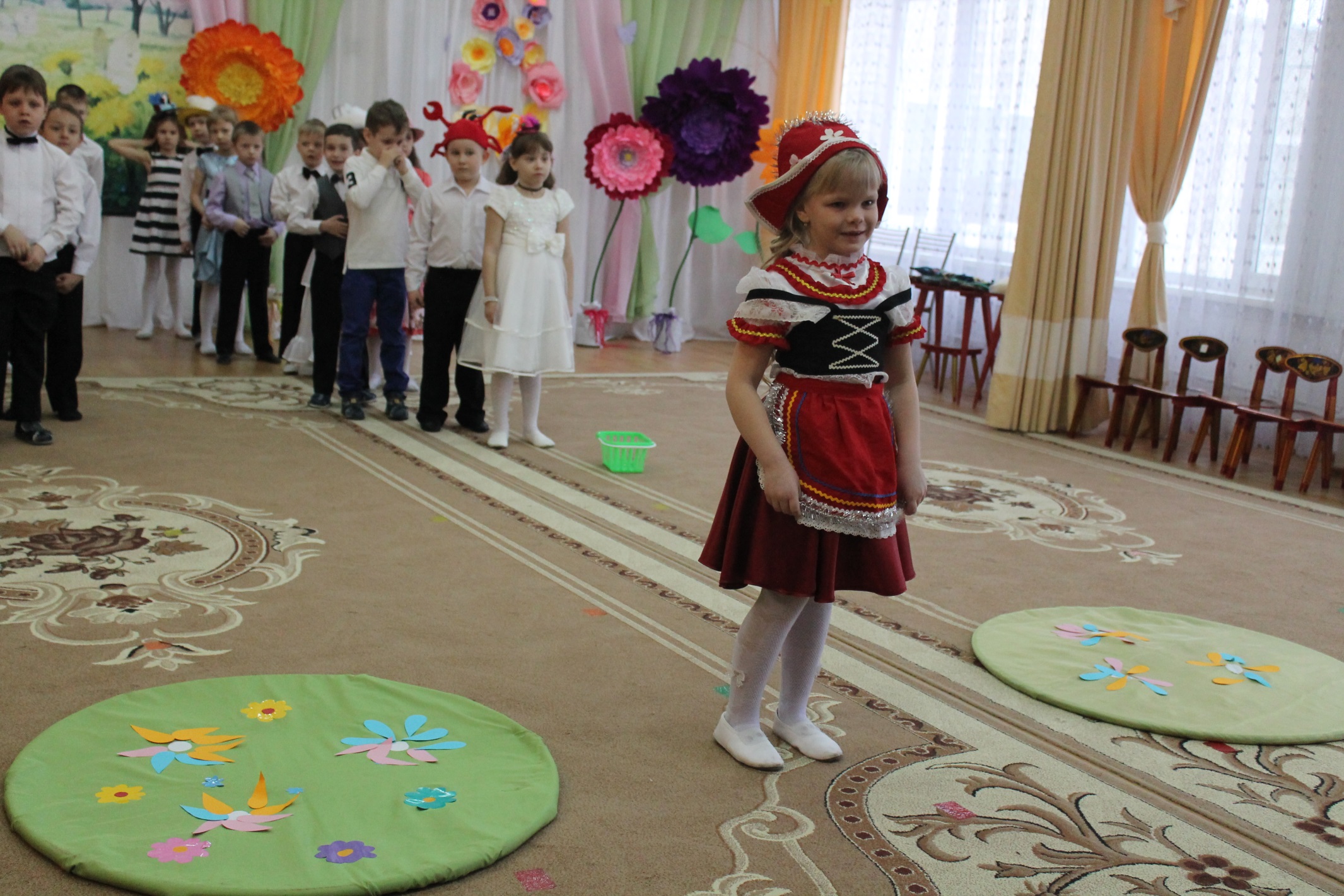 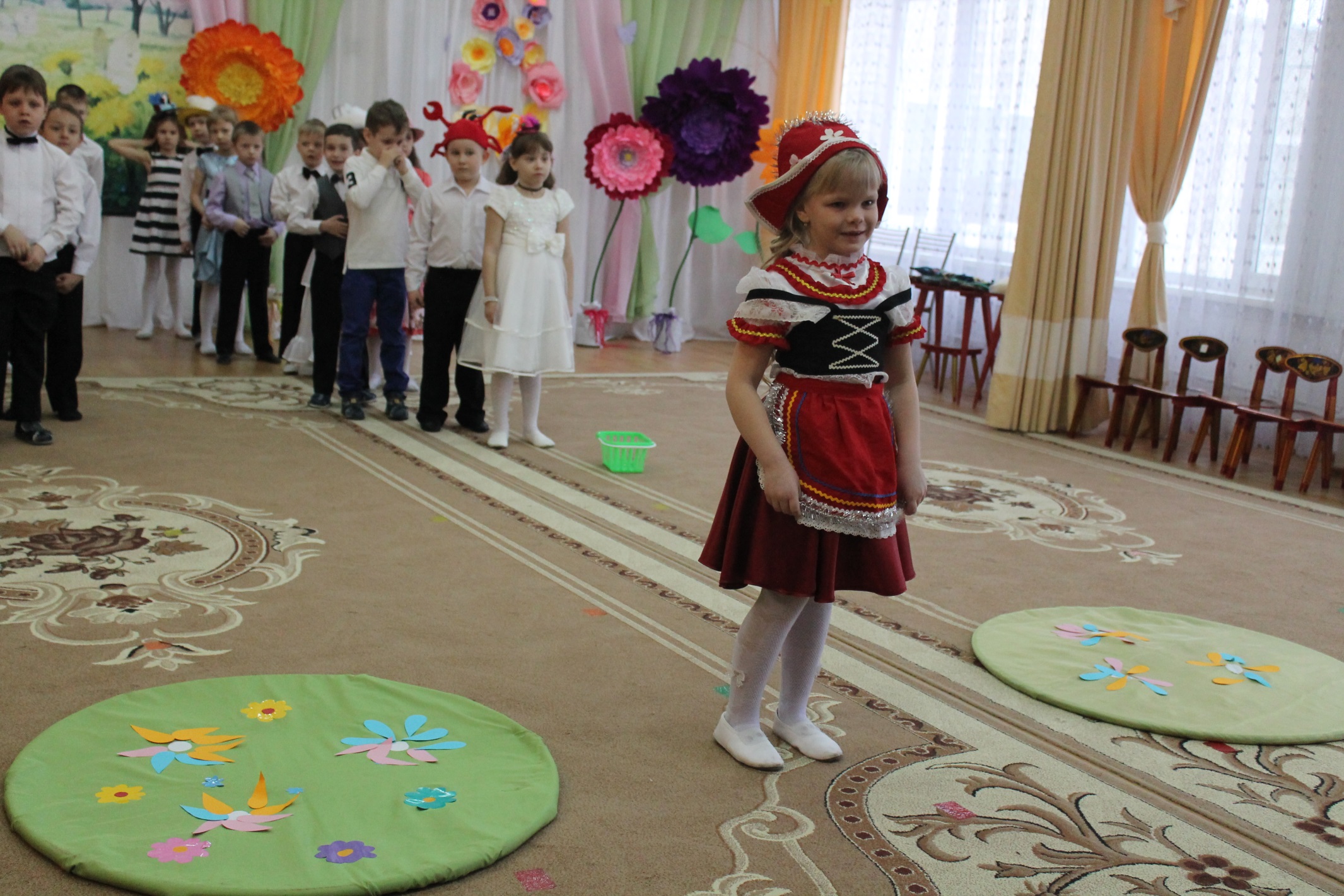 Все мальчишки всей страны быть отважными должны,
Чтоб границы охранялись, чтобы мамы улыбались!
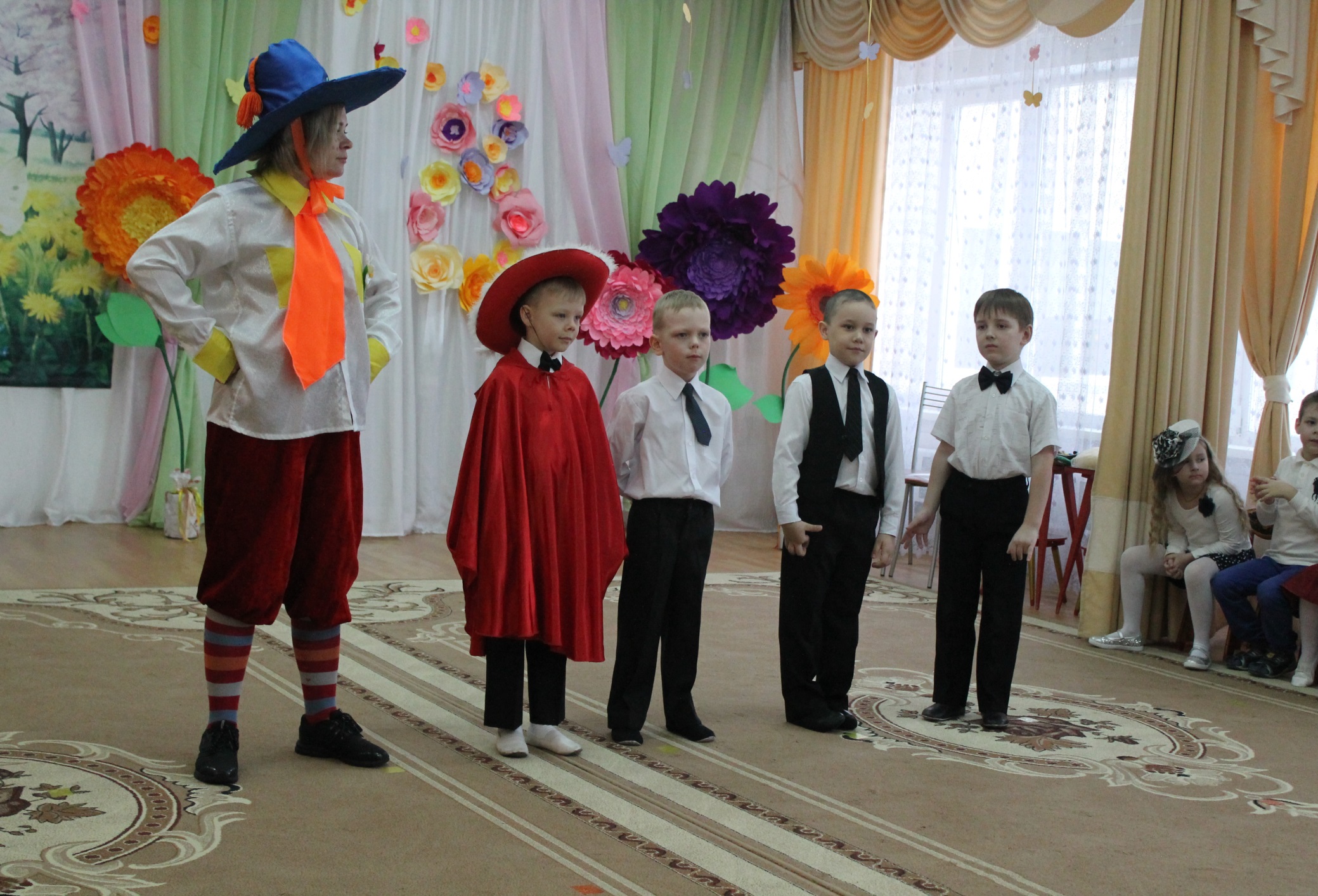 Подарила мир ты мне, яркий солнца свет,
                  Для меня на свете лучше мамы нет.
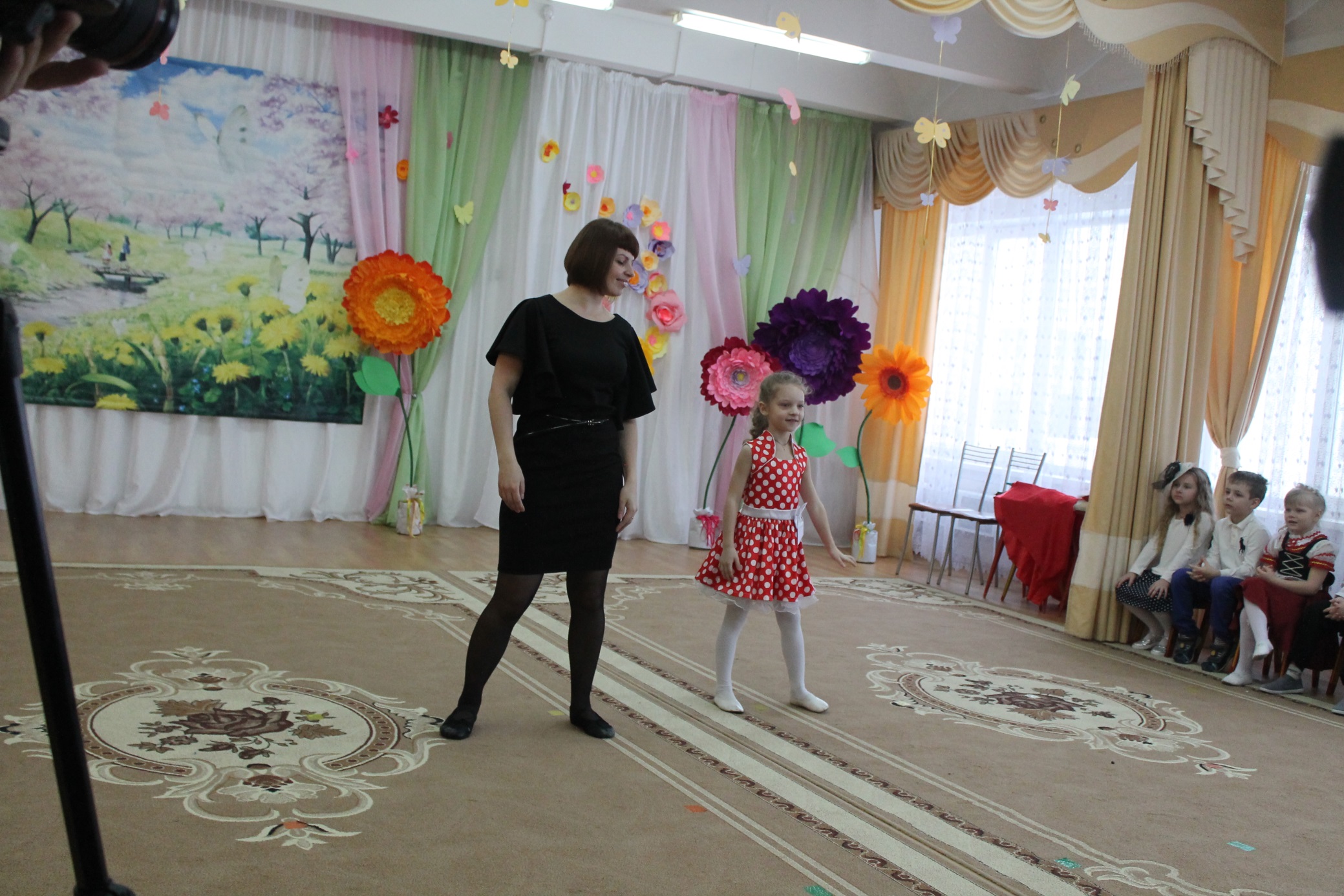 Поёт моя мама всегда за работой,
                       А я ей всегда помогаю с охотой!
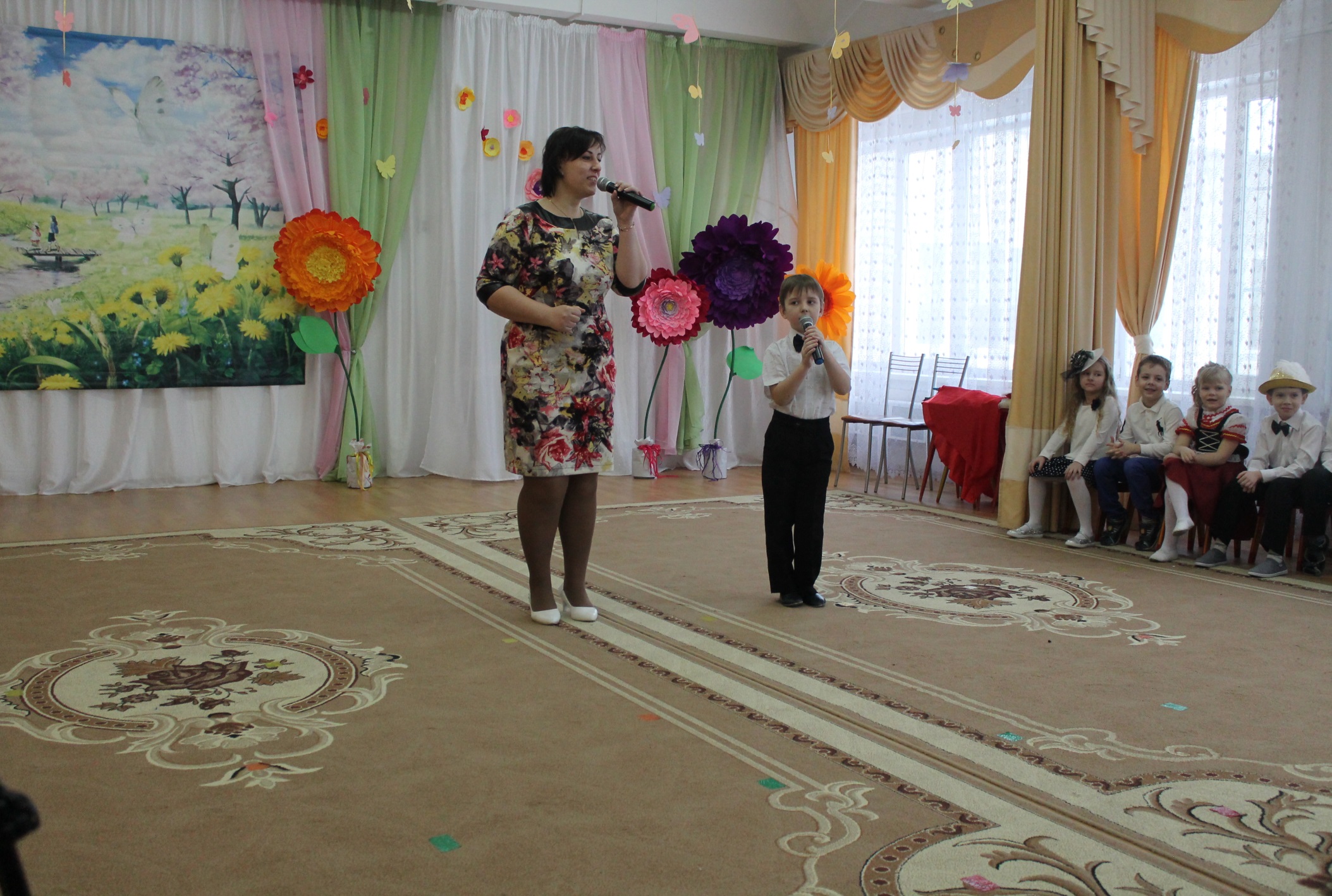 Маму любят все на свете, Мама первый друг.Любят мам не только дети, Любят все вокруг.
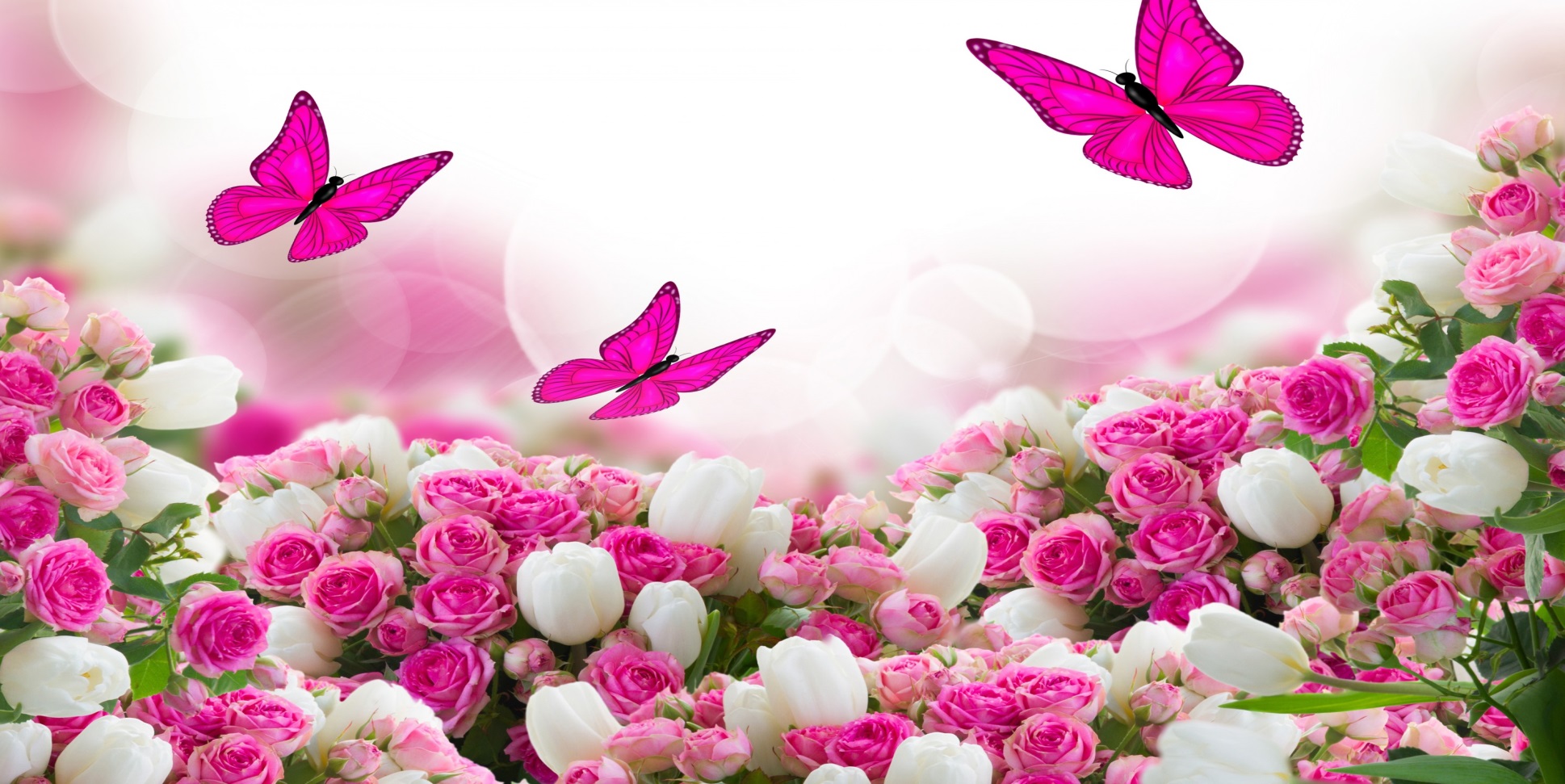 Спасибо за внимание. 

До следующих встреч.
Выполнил: 
музыкальный руководитель МБДОУЦРР № 28 «Огонёк» Лихницкая Л.Г.